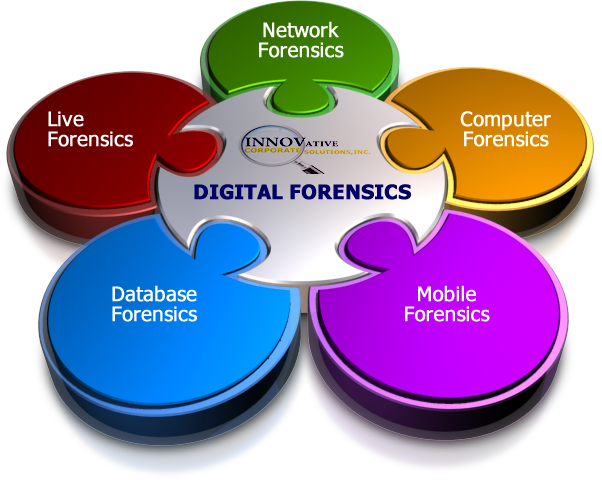 Introduction to Digital Forensics
Cyber Security & Anti-Crime Services Ltd
Objectives
Defining Computer Forensics
Reasons for gathering evidence
Who uses Computer Forensics
Steps of Computer Forensics
Handling Evidence
Investigation initiation / response
Handling Information
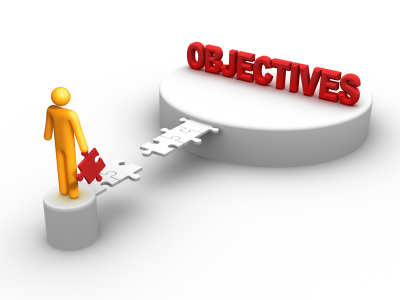 Cyber Security & Anti-Crime Services Ltd
Trinidad’s Cyber Security Landscape
‘There is no singular organisation or mechanism at the governmental level for the detection, tracking and mitigation of cyber-attacks and cybercrime. 

Isolated cases are treated on an ad-hoc basis either by the ISPs or computer related departments in the government.

Existence of a cybercrime unit within the TTPS.

Reliance on ISPs to provide support and knowledge sharing on best practices and security awareness.

High need for training of individuals in cyber security 

Cyber security initiatives are currently in progress and are being co-ordinated by an Inter-Ministerial Committee appointed by Cabinet to develop a coordinated approach to cyber security   ’
Ms.   Antoinette Lucas-Andrews
Director International Affairs,MNS
National ICT Business and Innovation Symposium 2012
THE CABINET-APPOINTED INTERMINISTERIAL COMMITTEE ON CYBER SECURITY (IMC)
ABOUT THE IMC: Mandate
To develop a coordinated National Cyber Security Strategy and Action Plan

To facilitate, guide and ensure the enactment of a national Cybercrime Act

To facilitate, guide and ensure the implementation of a National Computer Security Incident Response Team (CSIRT)

To establish an implementation mechanism that would have legislative authority to develop and enforce cyber security regulations

To create a mechanism/framework that ensures that risk/vulnerability assessments of each Ministry’s cyber infrastructure and cyber security plan are conducted regularly

Ms.   Antoinette Lucas-Andrews
Director International Affairs,MNS
National ICT Business and Innovation Symposium 2012
Types of Digital Forensics
Computer Forensics
Network Forensics
Live Forensics
Mobile Forensics
Database Forensics
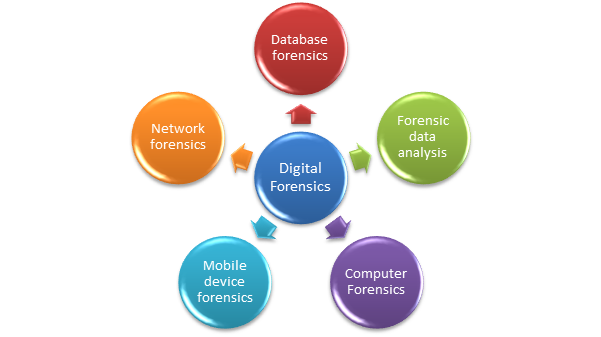 Cyber Security & Anti-Crime Services Ltd
What is Diital Forensics??
Diital forensics involves the preservation, identification, extraction, documentation, and interpretation of computer media for evidentiary and/or root cause analysis
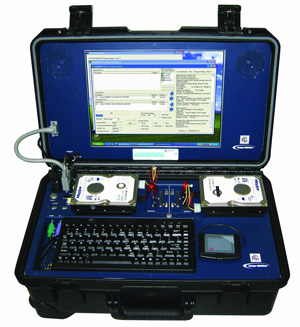 ( Kateeb  and Altimus)
Cyber Security & Anti-Crime Services Ltd
What Constitutes Digital Evidence?
Any information being subject to human intervention or not, that can be extracted from a computer


Must be in human-readable format or capable of being interpreted by a person with expertise in the subject
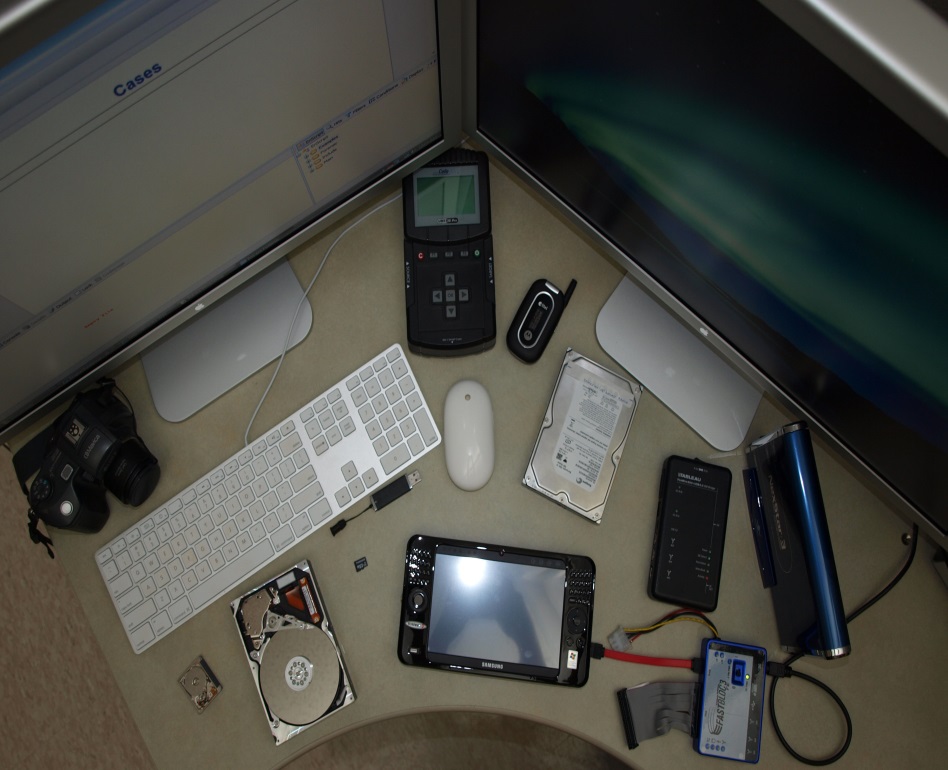 Cyber Security & Anti-Crime Services Ltd
Computer Forensics Examples
Recovering thousands of deleted emails
Performing investigation post employment termination
Recovering evidence post formatting hard drive 
Performing investigation after multiple users had taken over the system
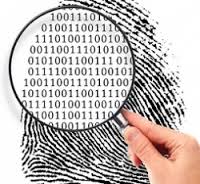 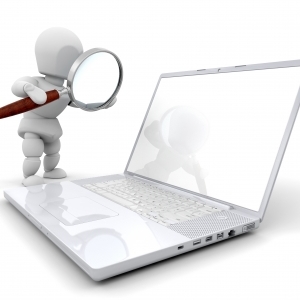 Cyber Security & Anti-Crime Services Ltd
Why Computer Forensics Evidence is needed?
It is needed in a wide range of computer crimes and misuses
Non-Business Environment: evidence collected by the State and local law enforcement authorities for crimes relating to: 
Theft of trade secrets
Fraud
Extortion
Industrial espionage
Position of pornography
SPAM investigations
Virus/Trojan distribution
Homicide investigations
Intellectual property breaches
Unauthorized use of personal information
Forgery
Perjury
Cyber Security & Anti-Crime Services Ltd
Why Computer Forensics Evidence is needed? continued
Computer related crime and violations include a range of activities including:

Business Environment: 
Theft of or destruction of intellectual property
Unauthorized activity
Tracking internet browsing habits
Reconstructing Events
Inferring intentions
Selling company bandwidth
Wrongful dismissal claims
Sexual harassment
Software Piracy
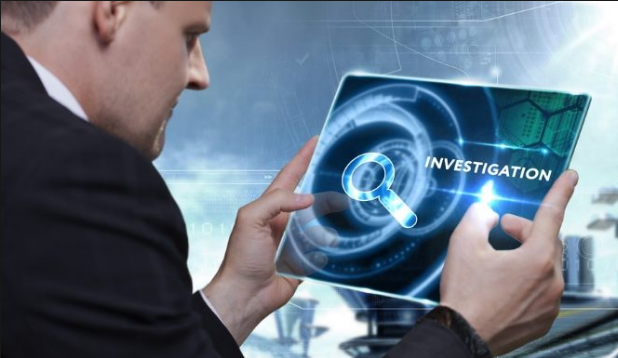 Cyber Security & Anti-Crime Services Ltd
Who Uses Digital Forensics?
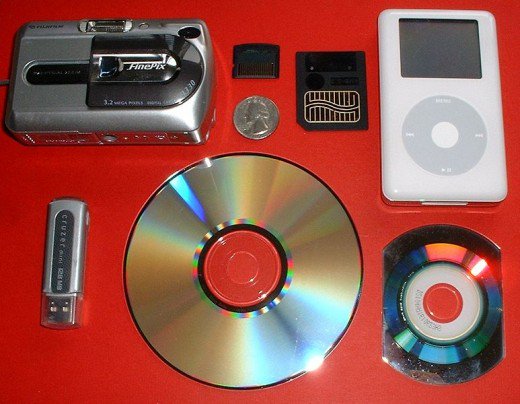 Private Corporations
Obtained evidence from employee computers can be used as evidence in harassment, fraud, and embezzlement cases




Criminal Prosecutors
Rely on evidence obtained from a computer to prosecute suspects and use as evidence
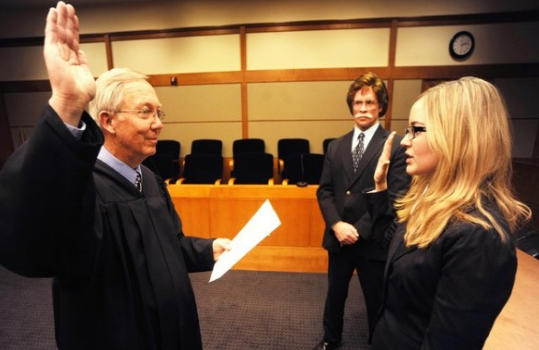 Cyber Security & Anti-Crime Services Ltd
Who Uses Digital Forensics?
Law Enforcement Officials
Rely on computer forensics to backup search warrants and post-seizure handling



Civil Litigations
Personal and business data discovered on a computer can be used in fraud, divorce, harassment, or discrimination cases
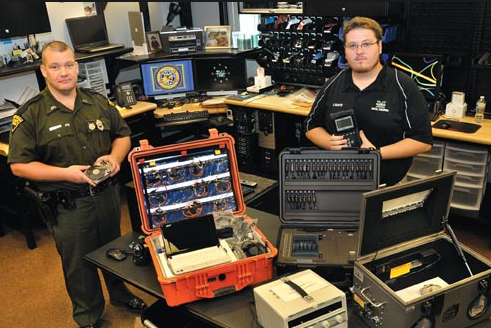 Cyber Security & Anti-Crime Services Ltd
Who Uses Computer Forensics?
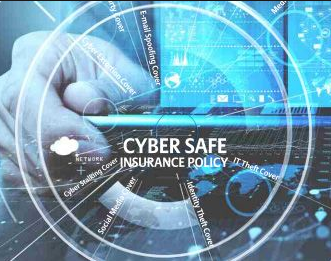 Insurance Companies
Evidence discovered on computer can be used to mollify costs (fraud, worker’s compensation, arson, etc)

Law Enforcement Officials
Rely on computer forensics to backup search warrants and post-seizure handling

Individual/Private Citizens
Obtain the services of professional computer forensic specialists to support claims of harassment, abuse, or wrongful termination from employment
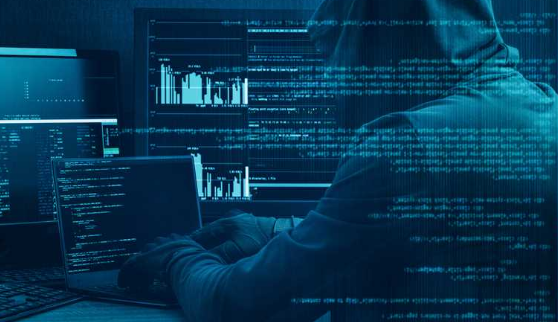 Cyber Security & Anti-Crime Services Ltd
Computer Forensic process
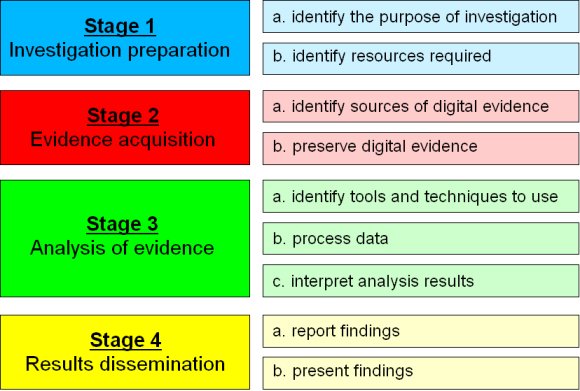 Cyber Security & Anti-Crime Services Ltd
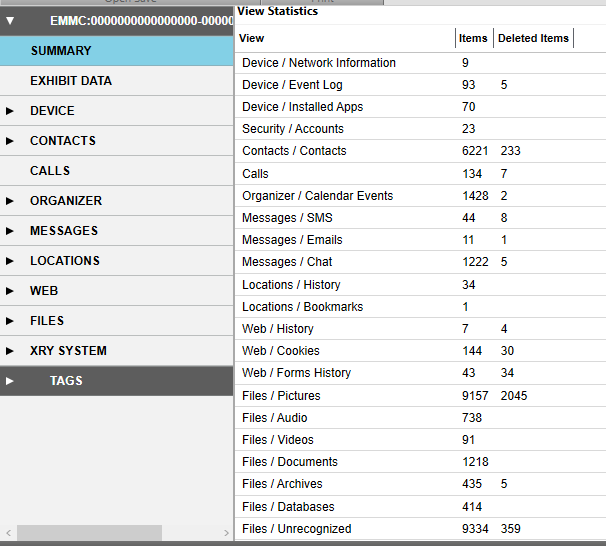 Cyber Security & Anti-Crime Services Ltd
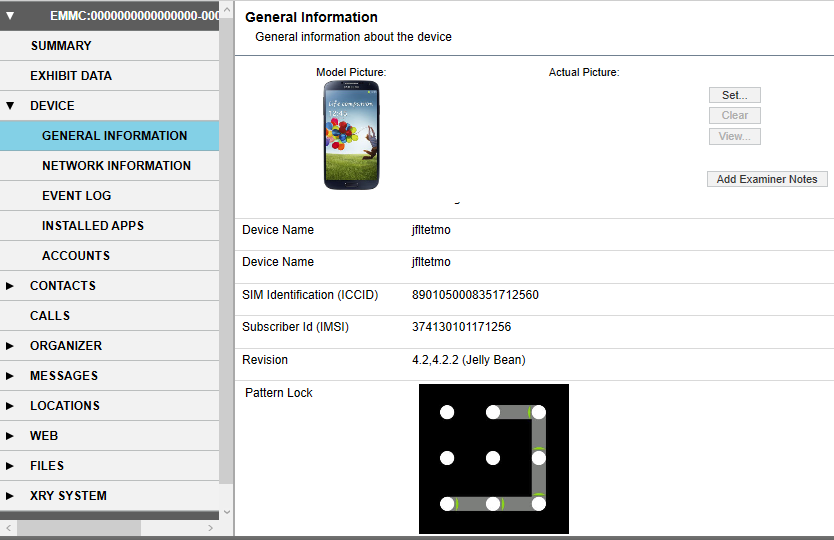 Cyber Security & Anti-Crime Services Ltd
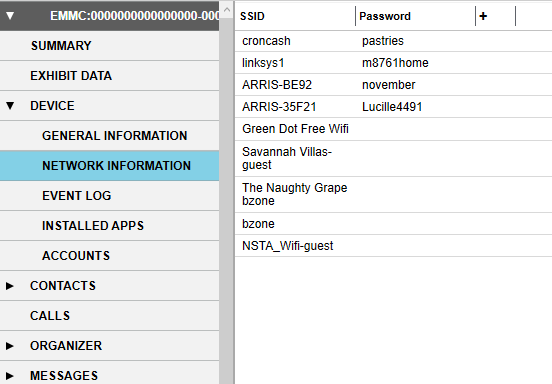 Cyber Security & Anti-Crime Services Ltd
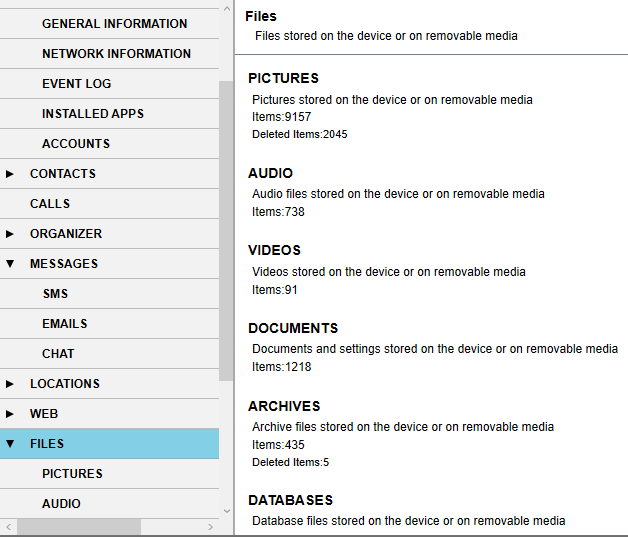 Cyber Security & Anti-Crime Services Ltd
Future?
Training



Experience
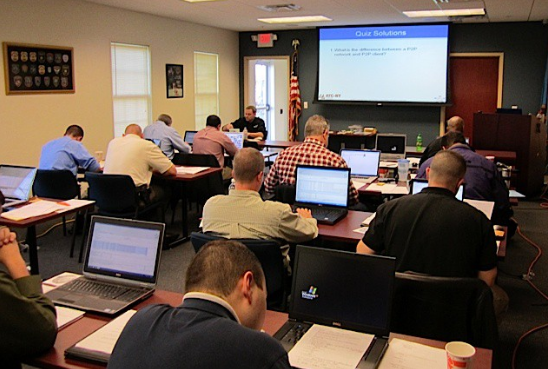 Cyber Security & Anti-Crime Services Ltd
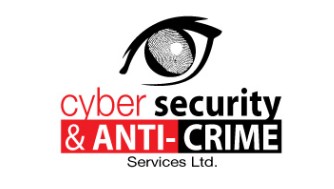 Thank you!
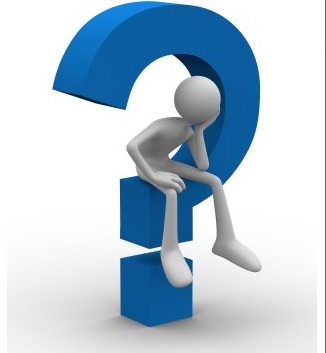 Any Questions?
Cyber Security & Anti-Crime Services Ltd